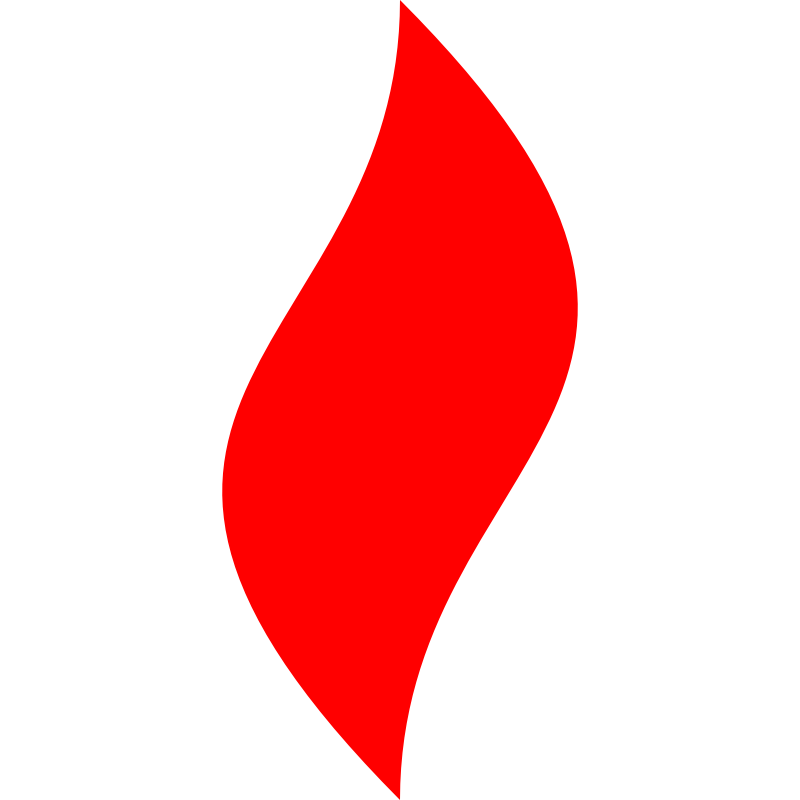 点燃
品牌私域运营中心
有赞抽奖百宝箱工具介绍
   部门：供应链事业部   
姓名：伍灿标
花名：星曜
最专业的品牌私域运营服务商
帮你管理最有价值的用户资产
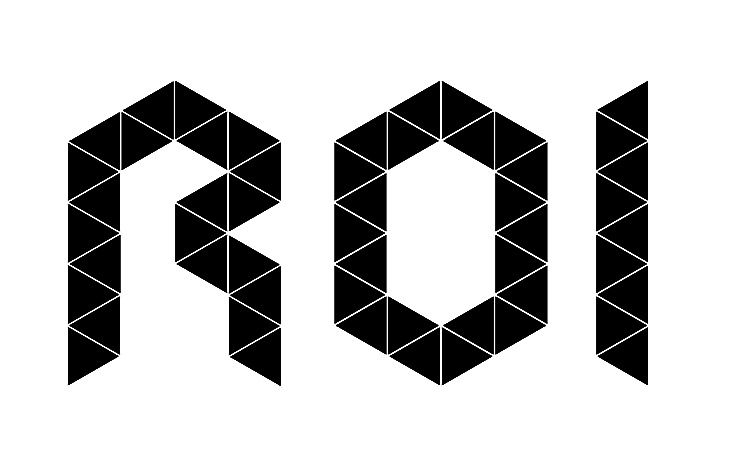 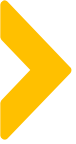 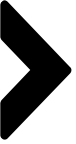 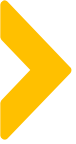 目录
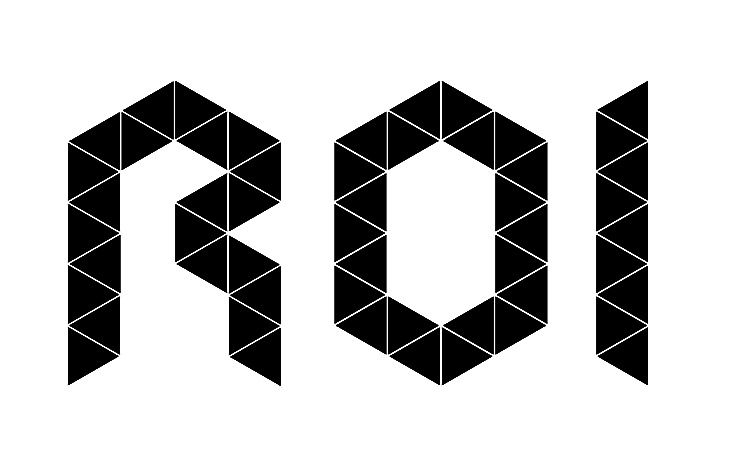 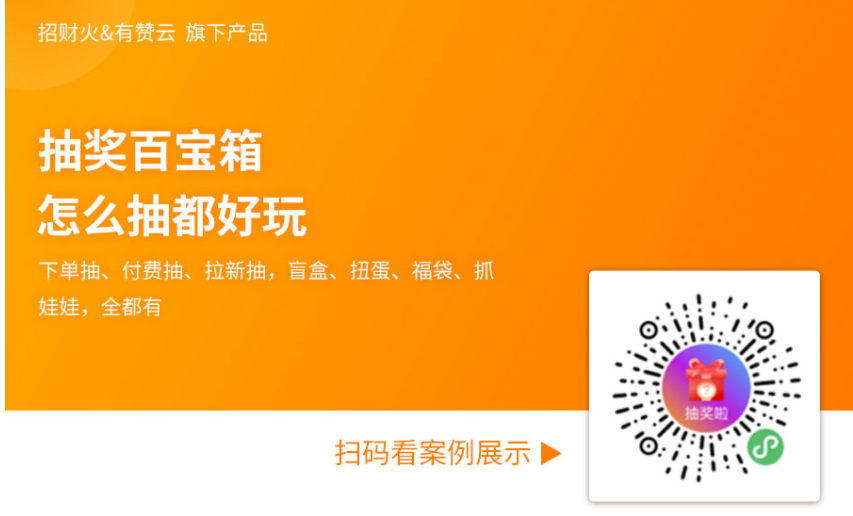 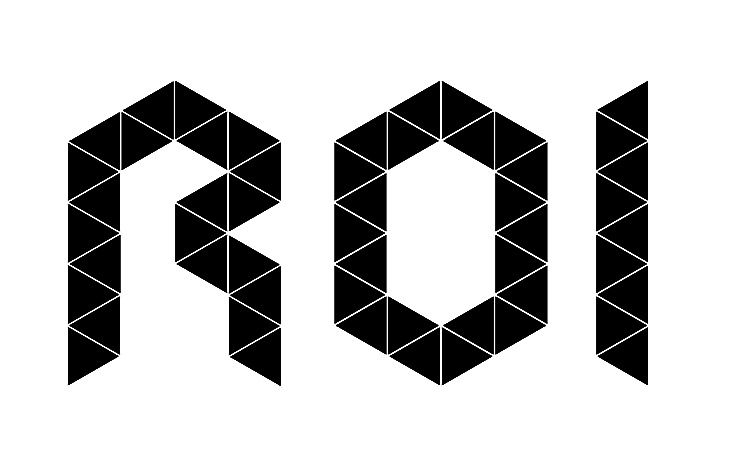 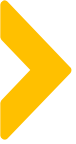 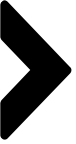 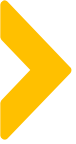 形式多样
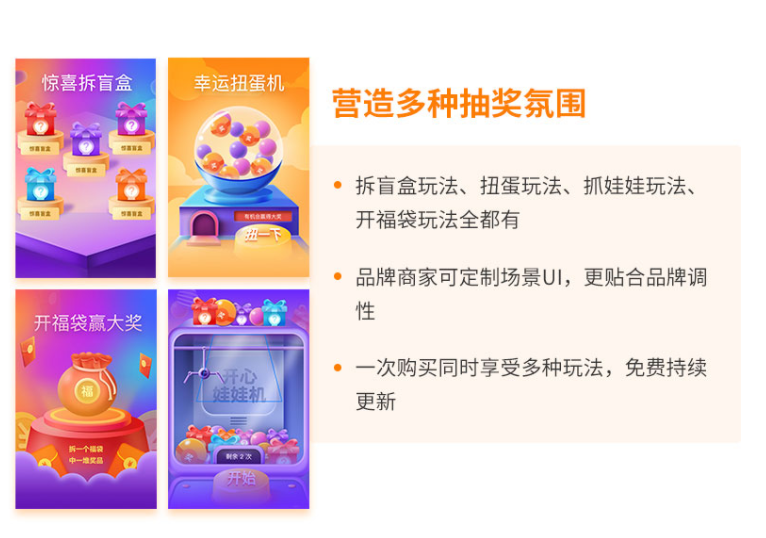 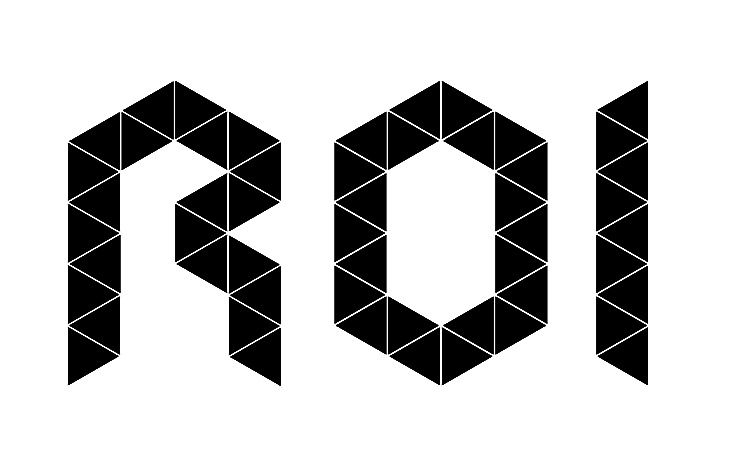 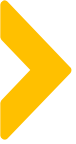 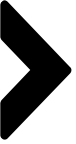 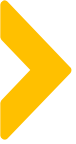 任务多样
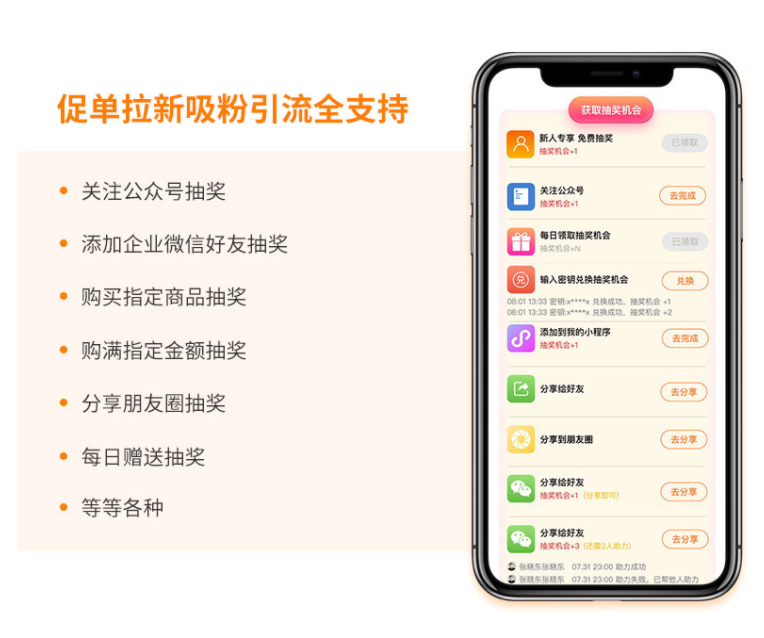 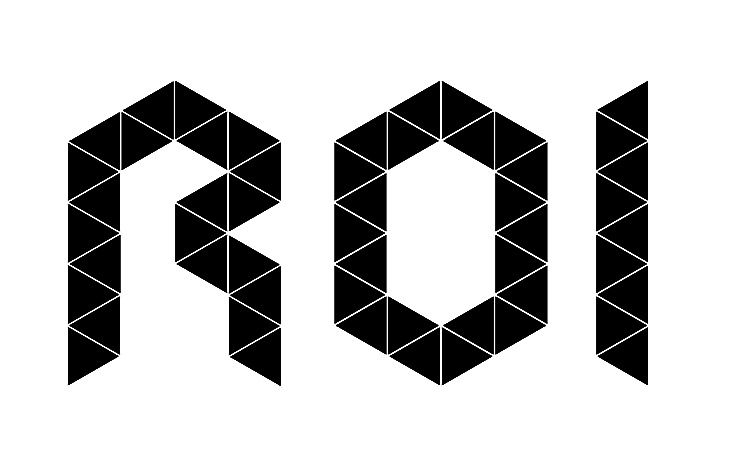 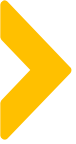 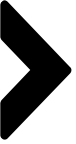 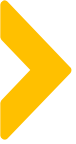 奖品多样
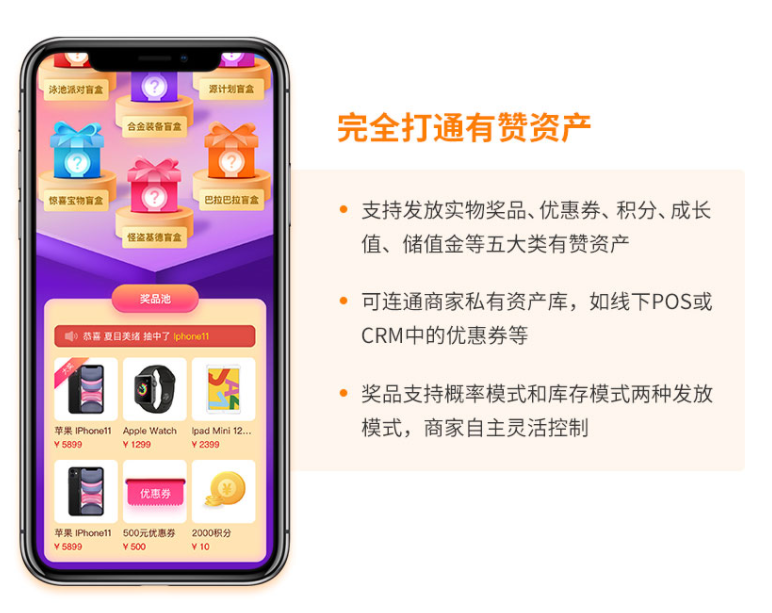 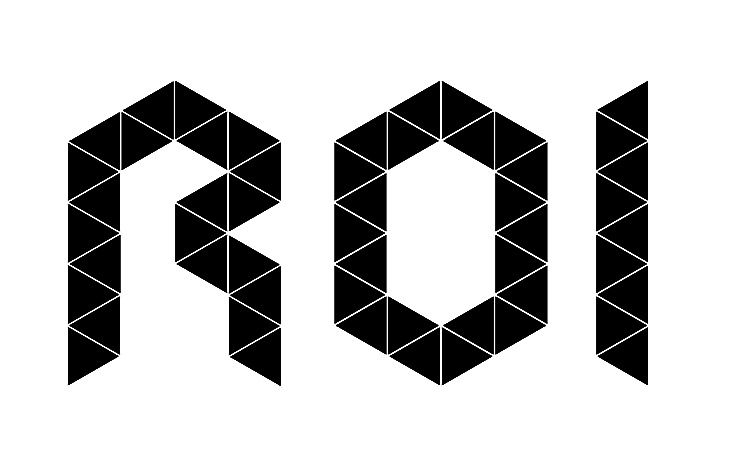 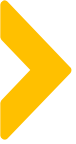 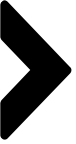 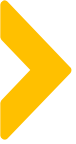 可多人抽奖
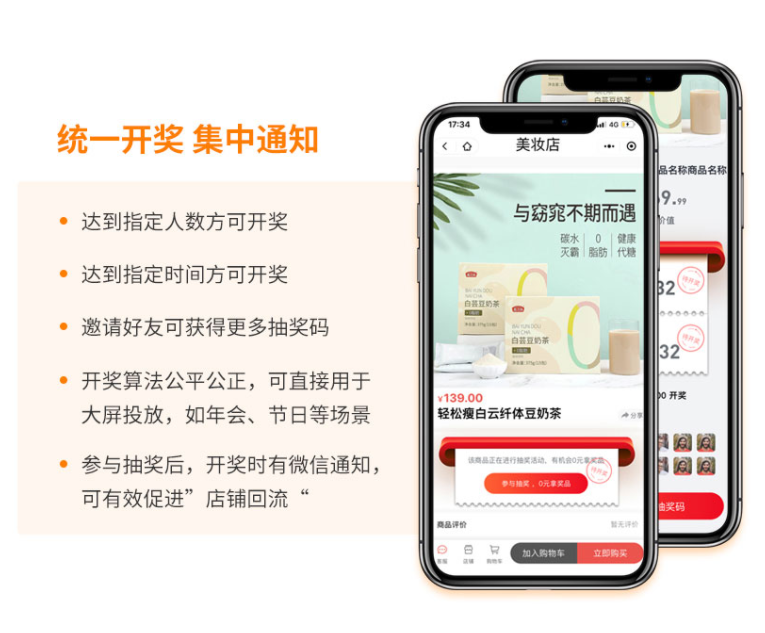 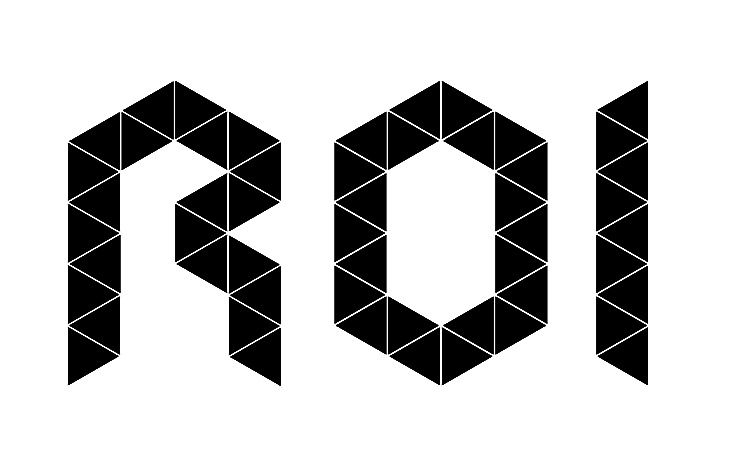 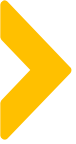 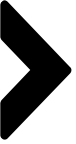 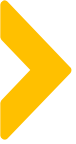 可付费参与抽奖
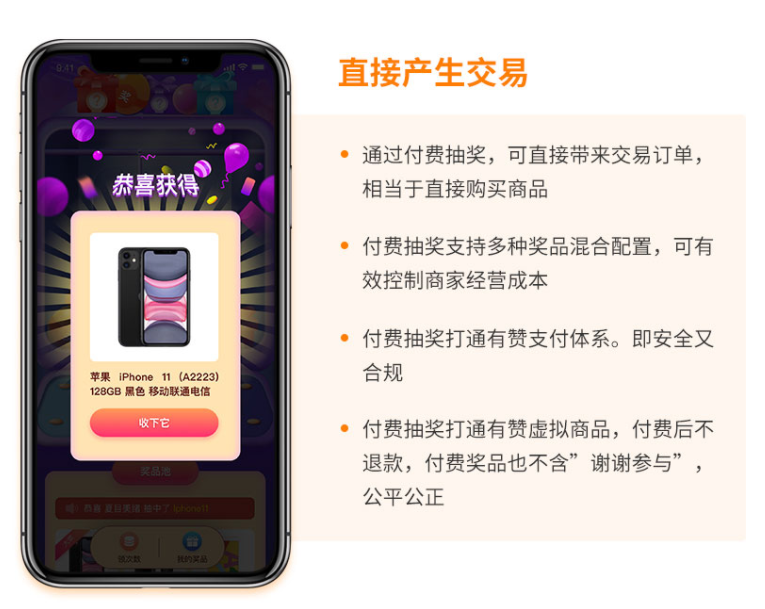 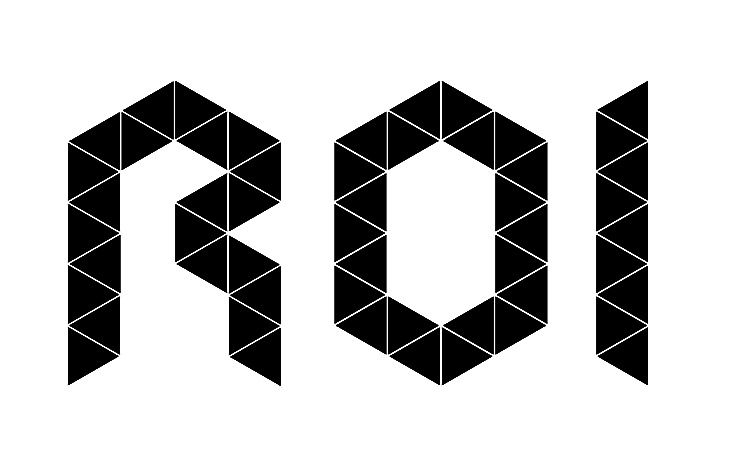 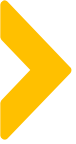 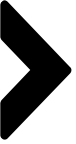 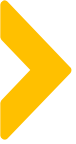 可指定用户抽奖
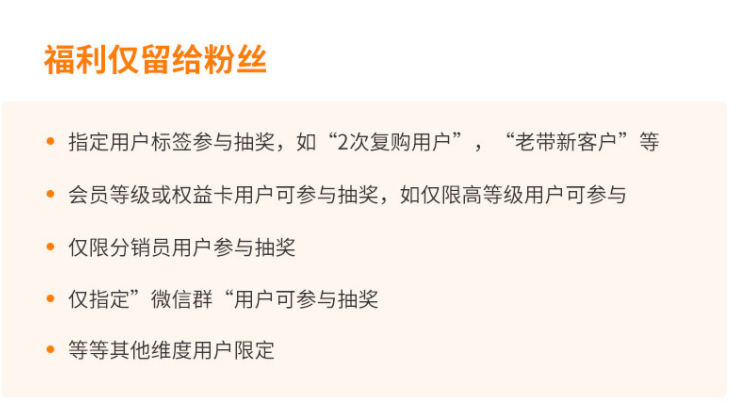 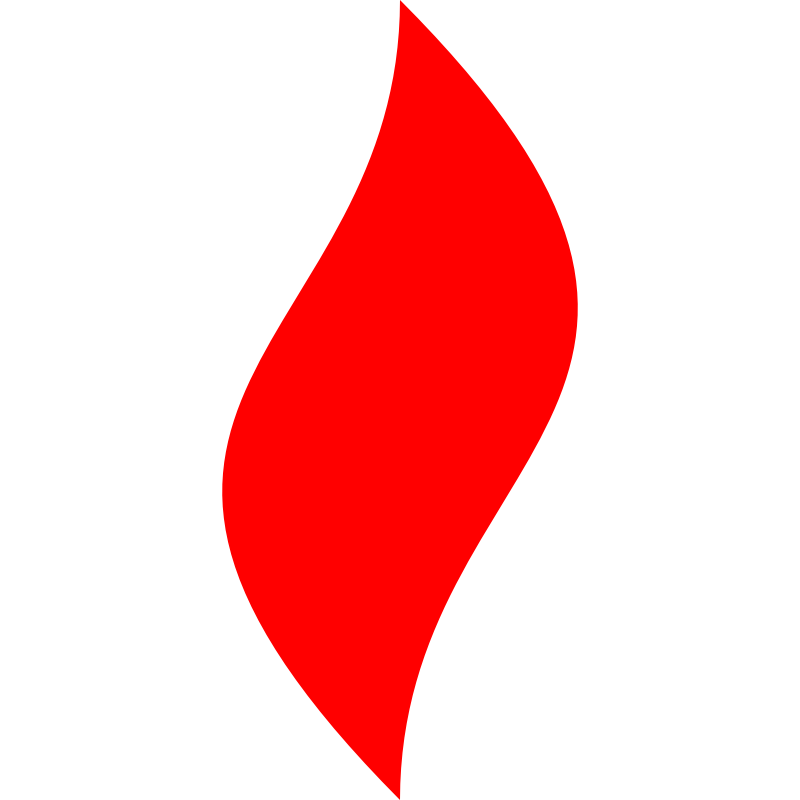 点燃
品牌私域运营中心
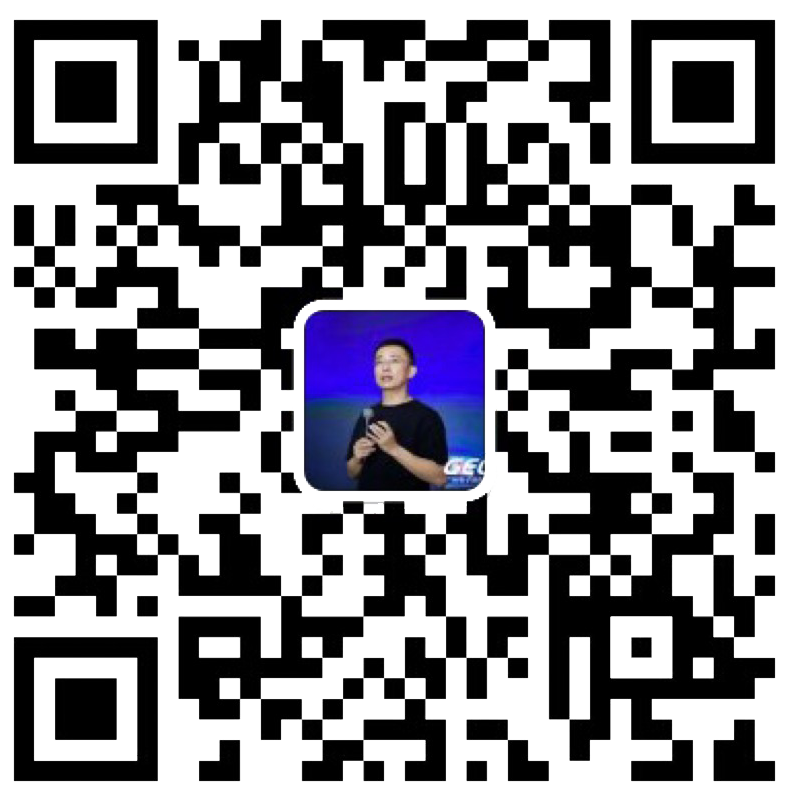 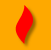 最专业的品牌私域运营服务商
帮你管理最有价值的用户资产
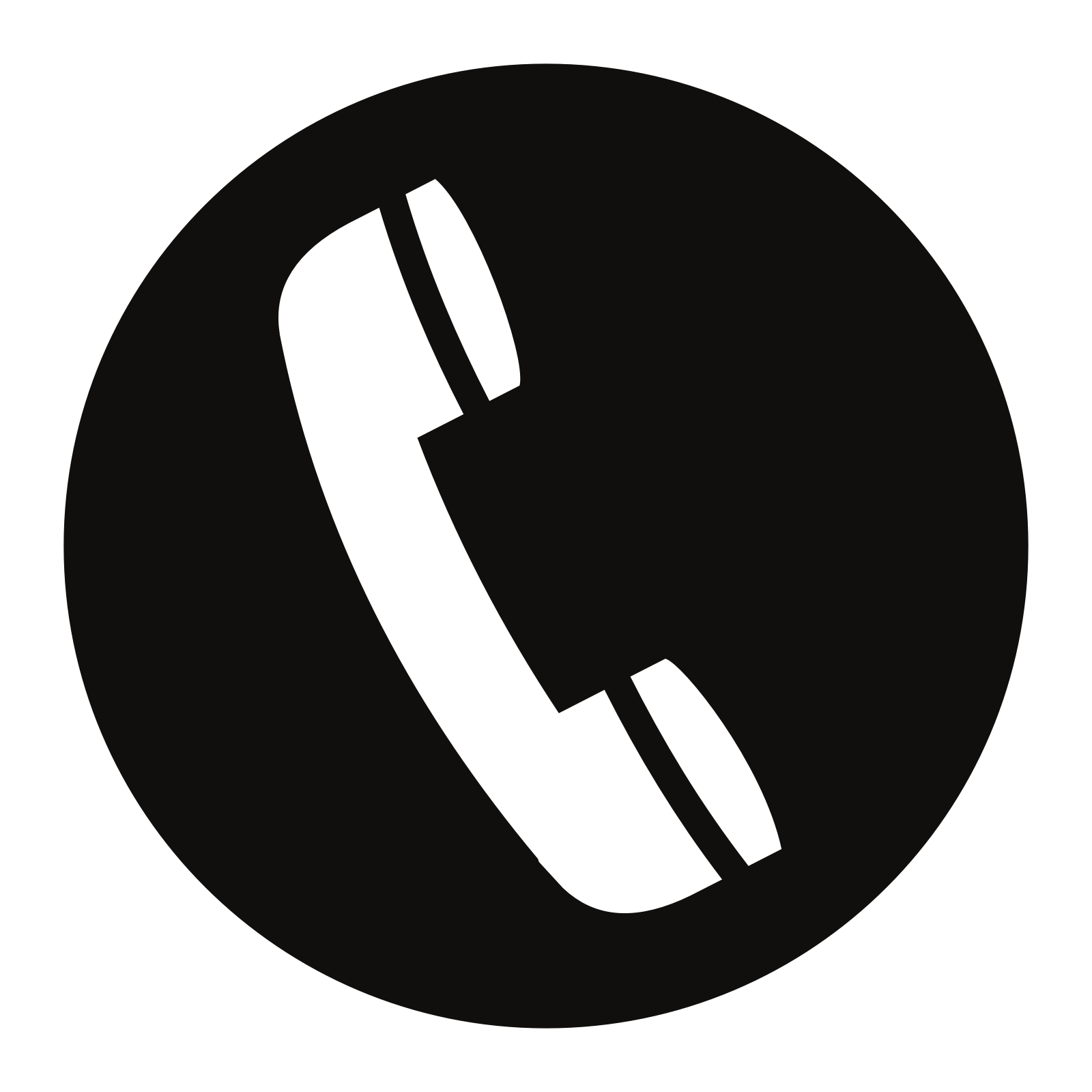 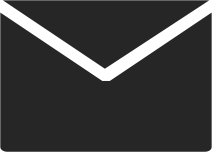 Wei Zi Jun
+86   139  0227  0098
WeChat
510970969@qq.com